テーラーメイドリスクコミュニケーション―患者、市民の属性やリテラシーに対応した医療従事者のメッセージによるリスクマネージメントー
薬学科　医療人底力教育センター
福田　八寿絵
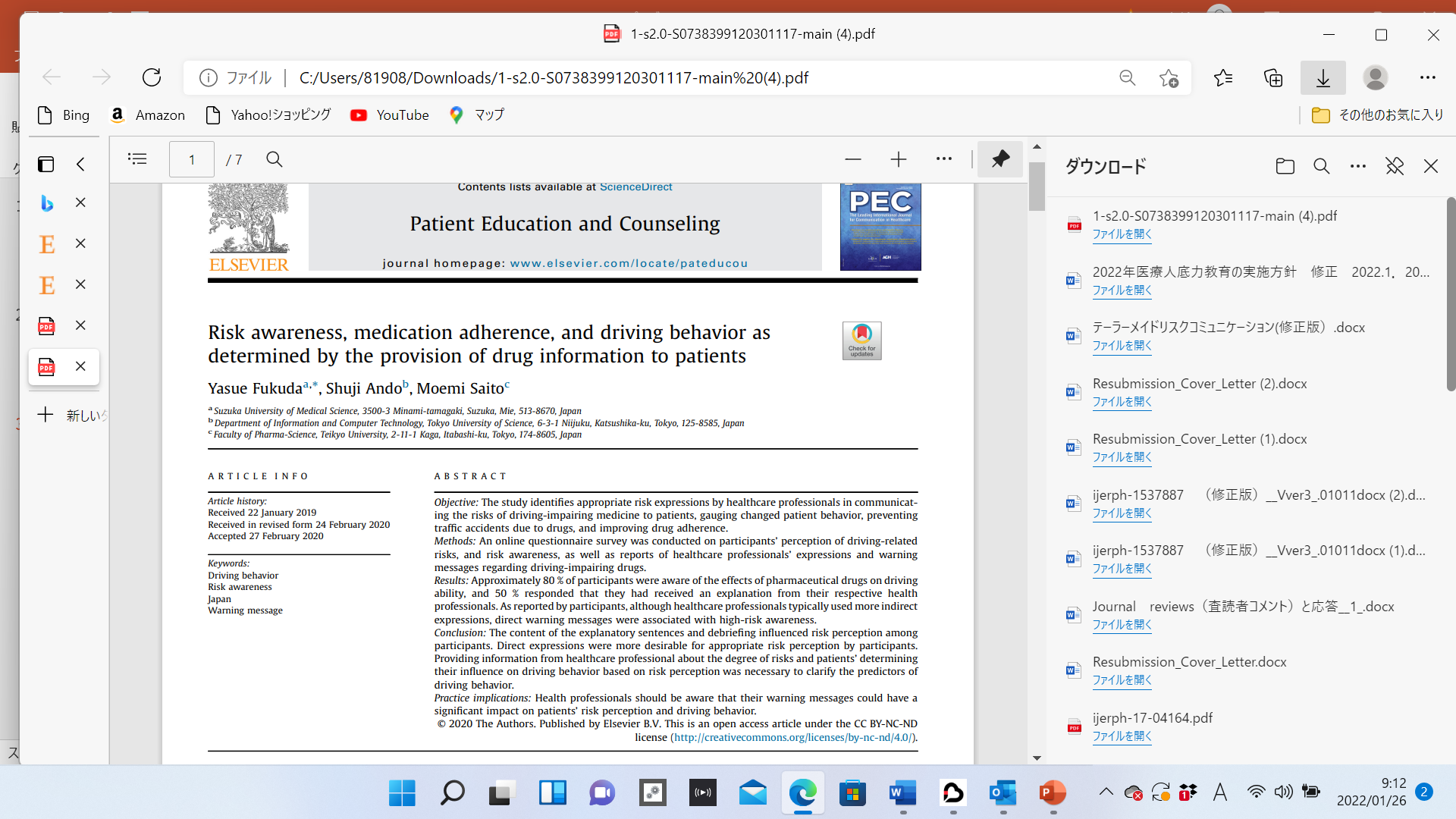 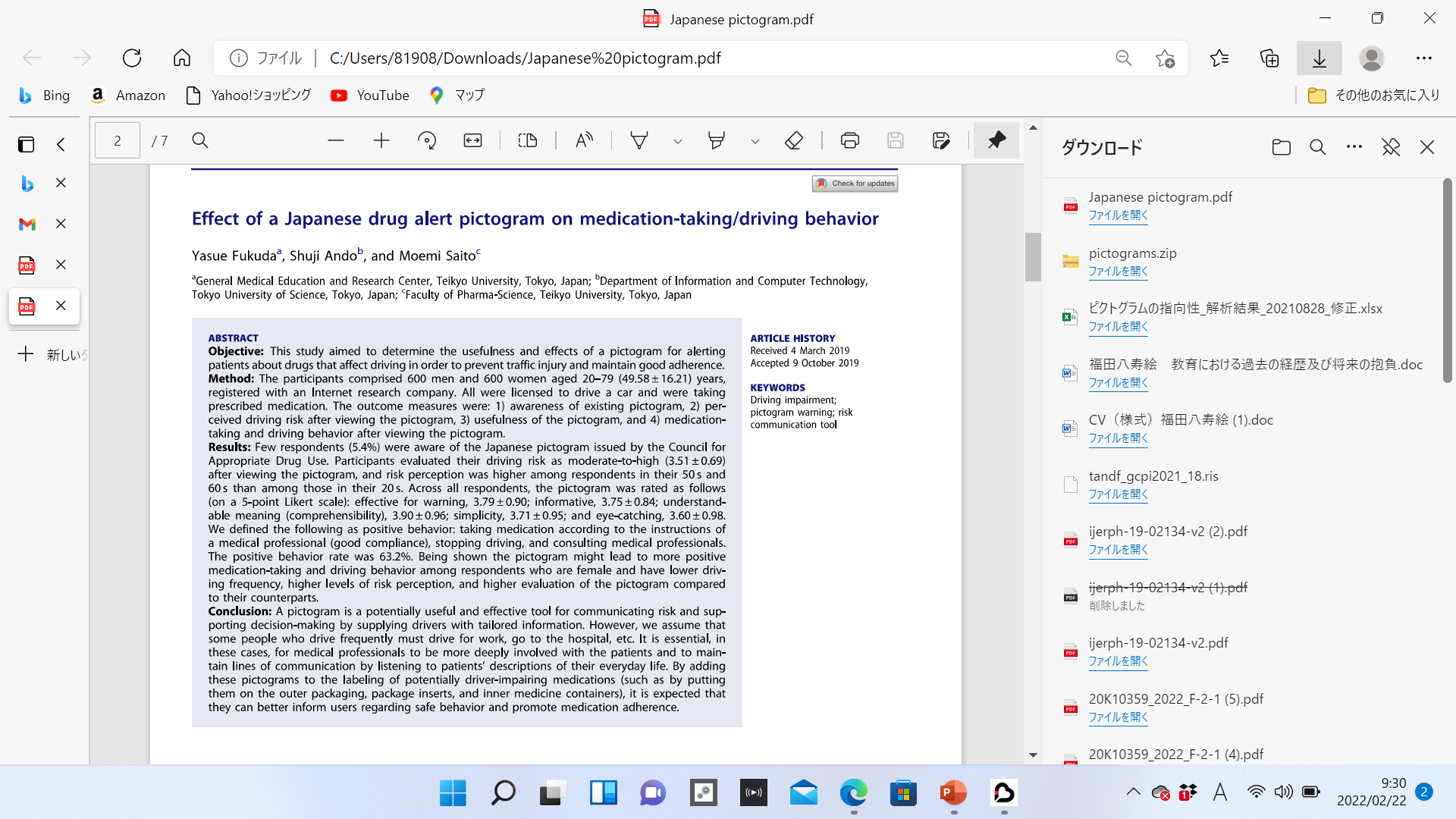 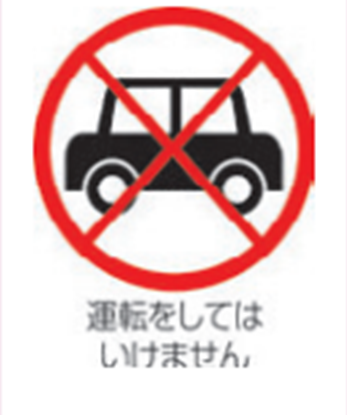 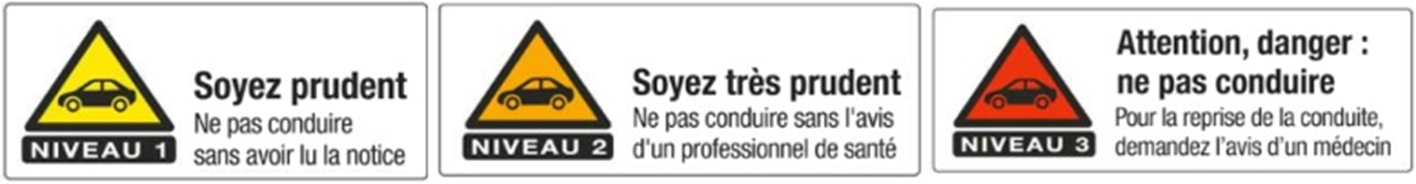 患者教育と患者の合わせたリスクの伝え方
リスクの受け止め方には個人差


患者の属性（年齢、性別）やリテラシーに合わせたリスクの伝え方の必要性

　ピクトグラムなど視覚情報も補助的手段として潜在的に有効

情報提供を受けたほうが患者の満足度は上昇

服薬状態やリスク回避行動のモニタリングや行動意思の確認